Gender equalıtyand SustaInable Development
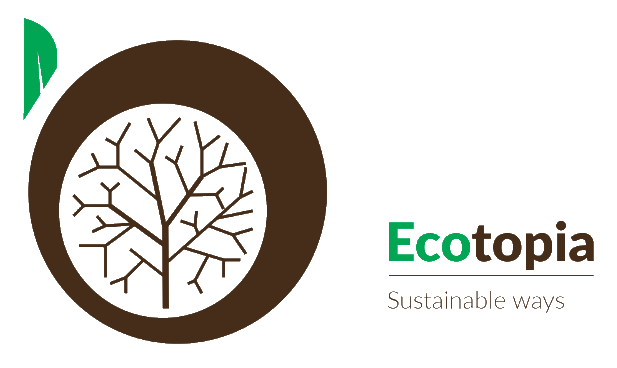 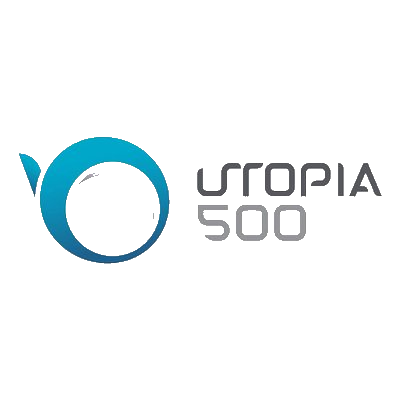 Aylın Talas & DENIZ OZDEMIR
oVERVIEW
Riddle: What’s up Doc?
Game Time
Basic concepts about gender
Game Time: Agree / Disagree
What is sustainable development (SD)?
Why do we need women for SD?
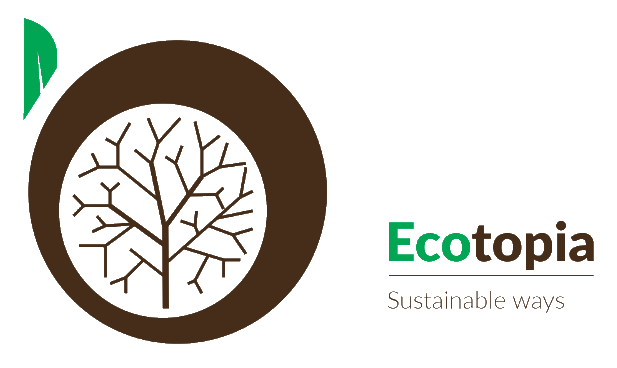 ?
?
Rıddle
?
A father and son get in a car crash and are rushed to the hospital. The father dies. The boy is taken to the operating room and the surgeon says, “I can’t operate on this boy, because he’s my son.”.

Who is the surgeon ?
How is this possible ?
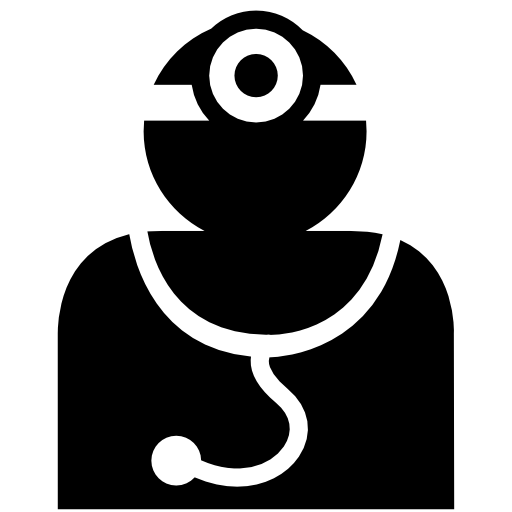 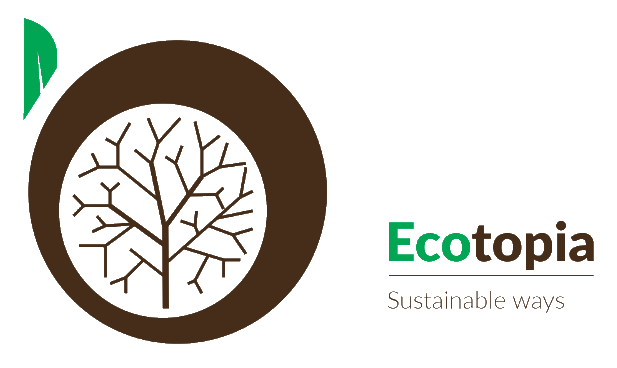 Answer
The doctor is the MOTHER of the boy.

She is a WOMAN.

What is the reason behind that you are confused or not able to reply it correctly?
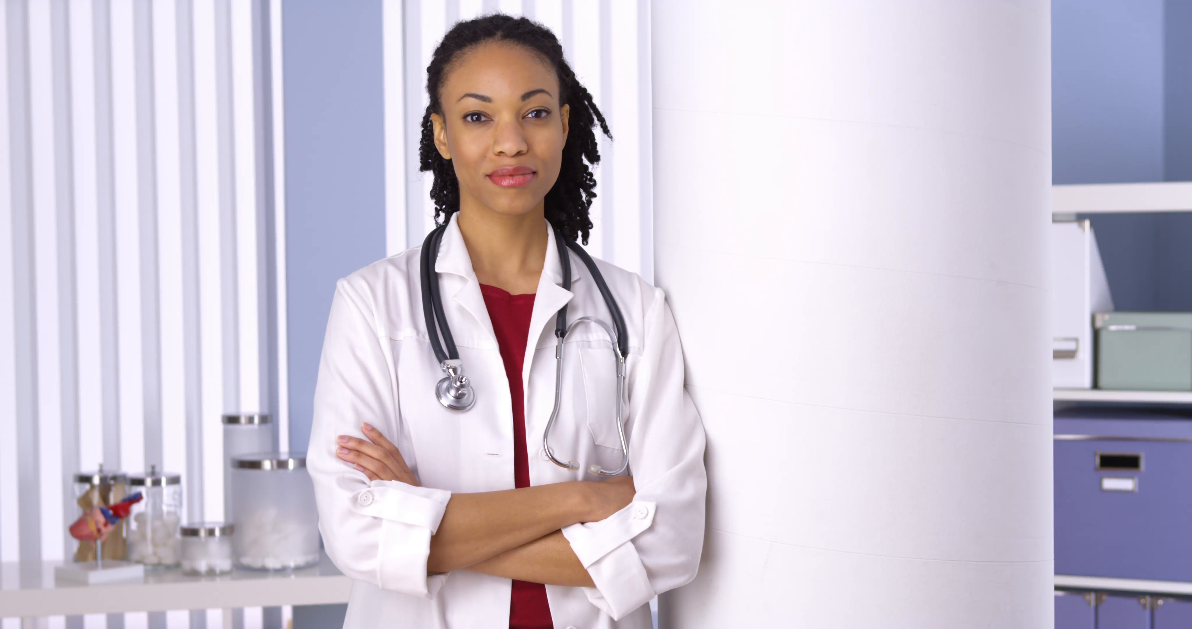 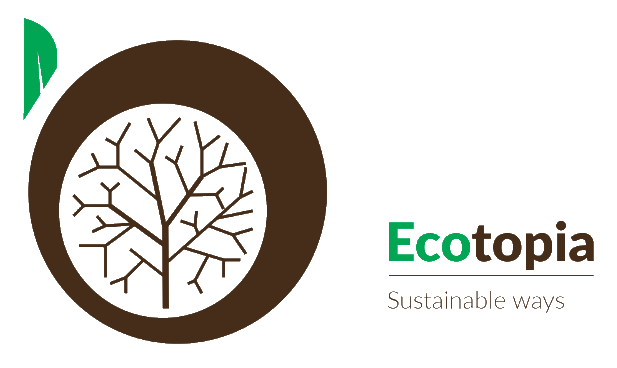 Game tıme!Gırly or boyısh?
We will present you some words, and we ask you to decide that the word seems as a girly or boyish thing for you.
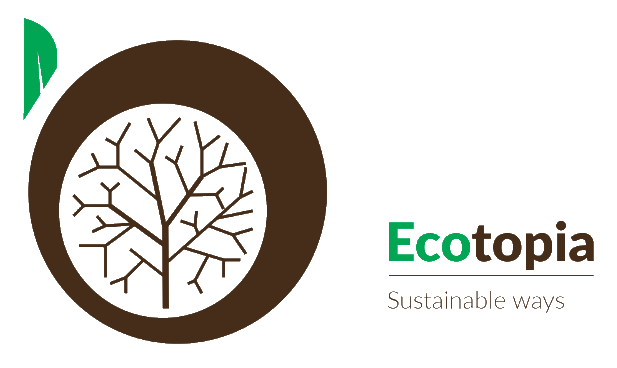 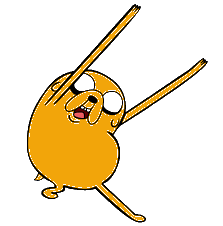 1. Dancing (To Dance)
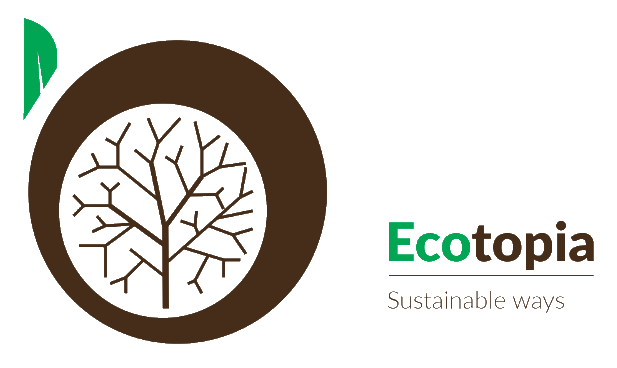 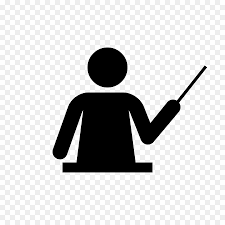 2. Teaching(To Teach)
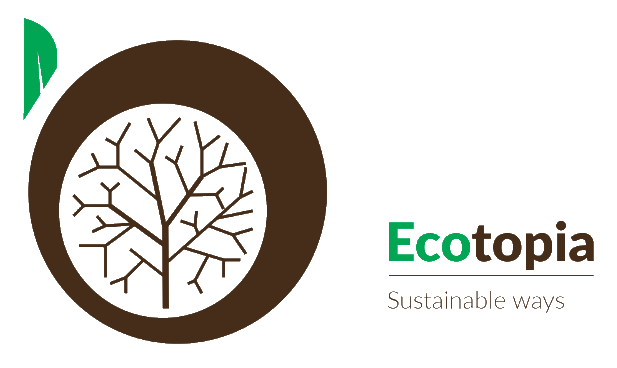 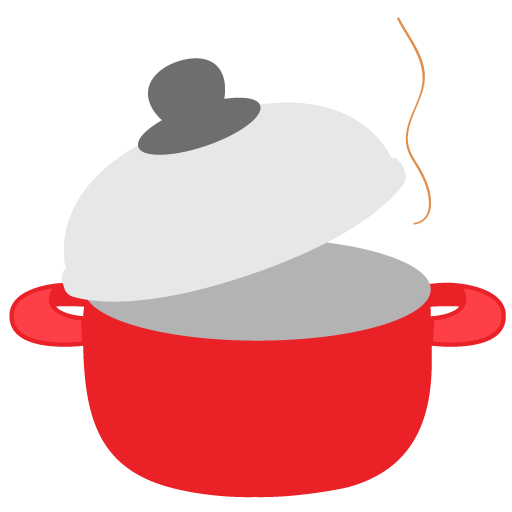 3. Cooking(To cook )
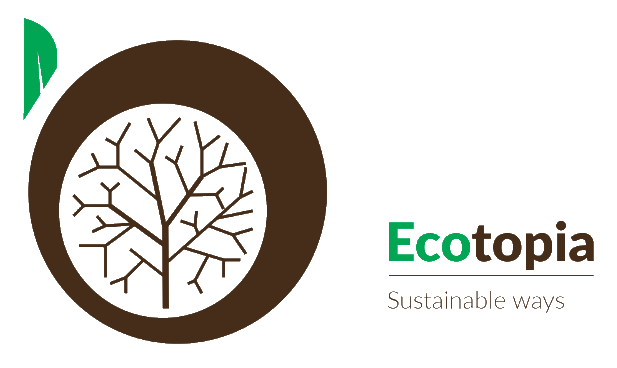 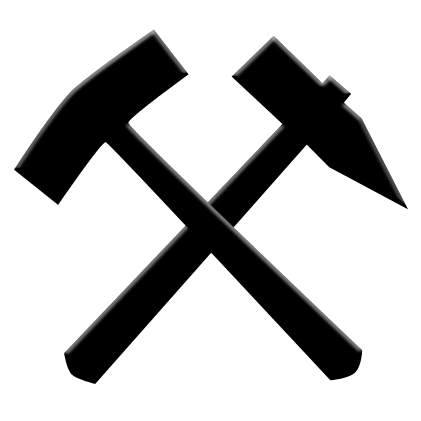 4. Repearing(To repair )
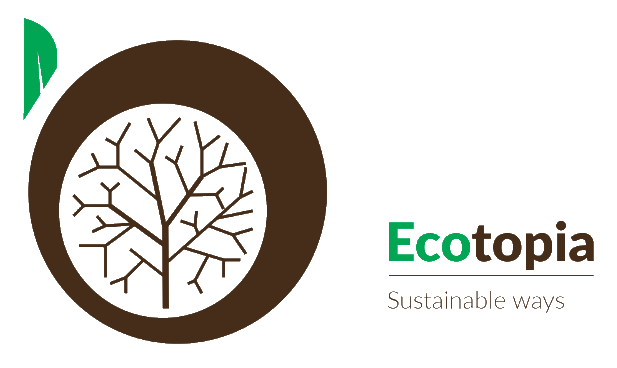 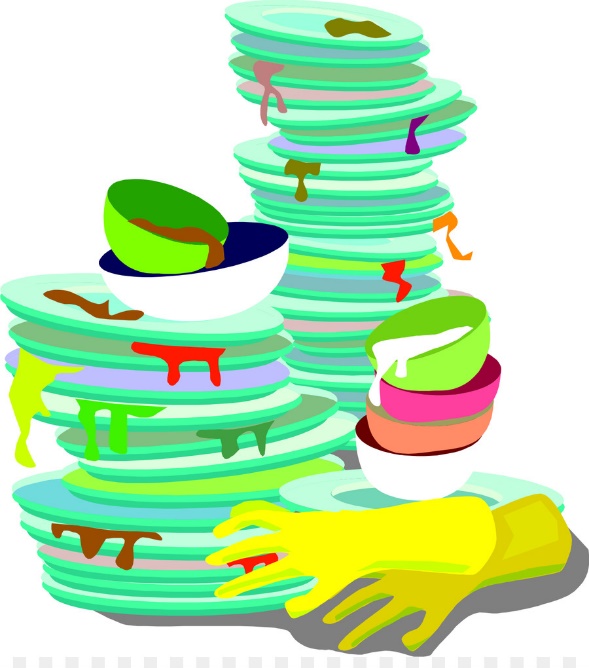 5. Washing(To wash)
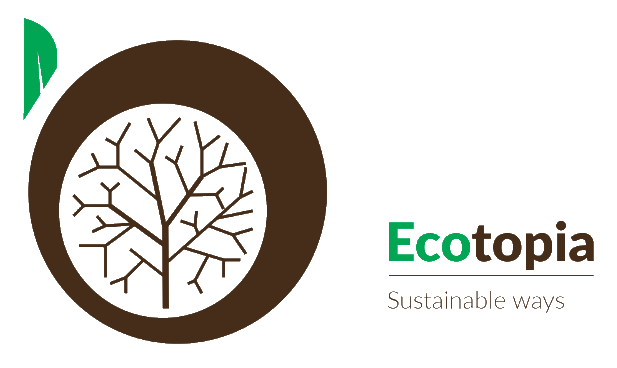 6. Sports(Doing sports)
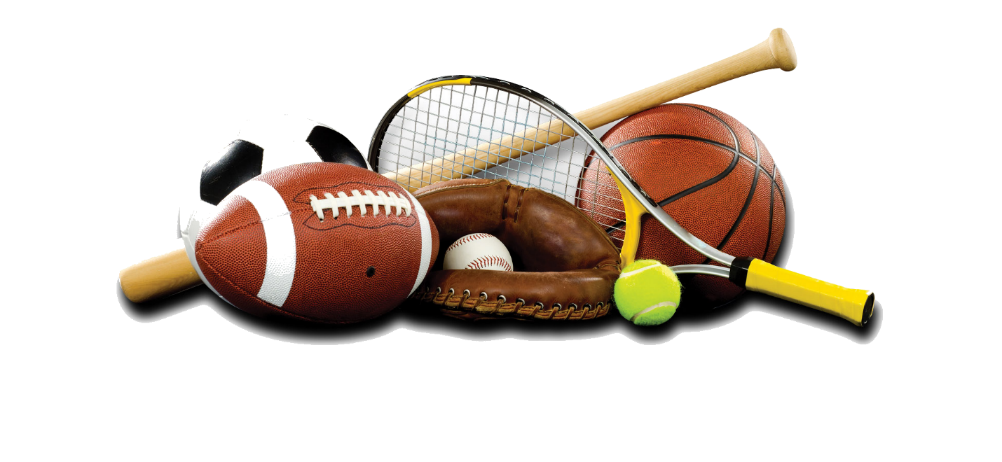 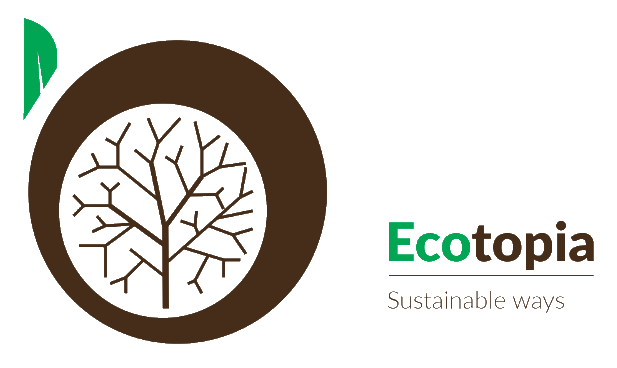 7. Driving
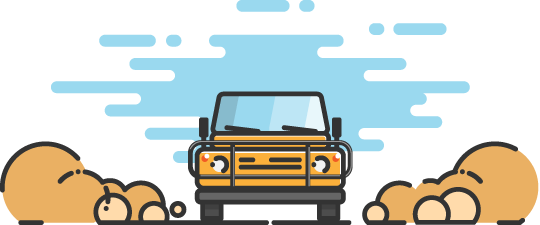 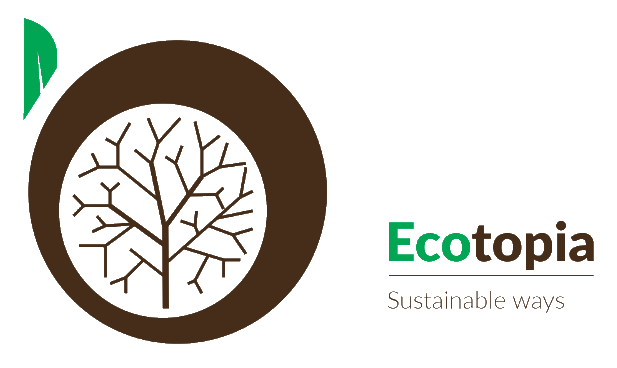 8. Dancer
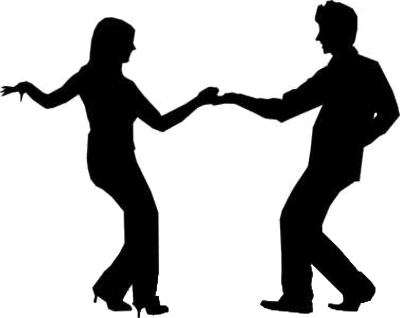 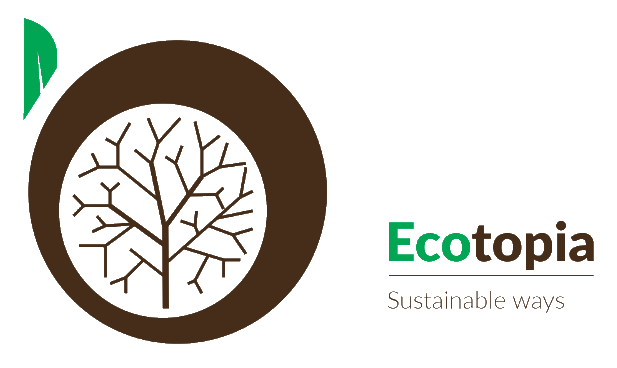 9. Primary School Teacher
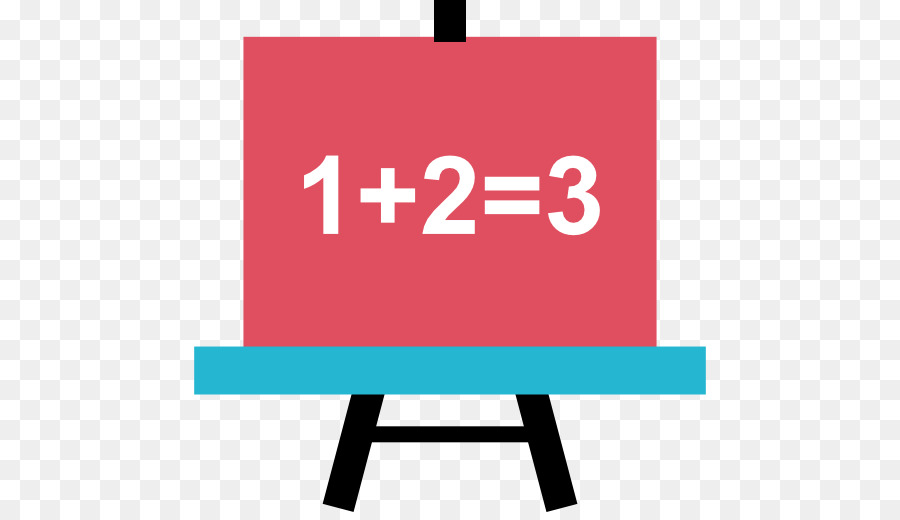 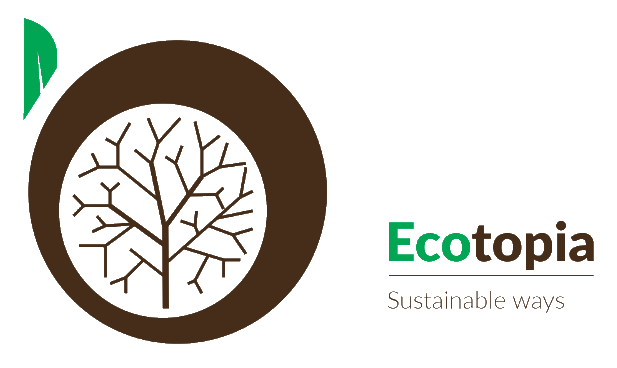 10. Cook/Chef
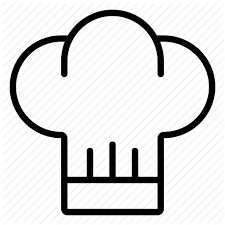 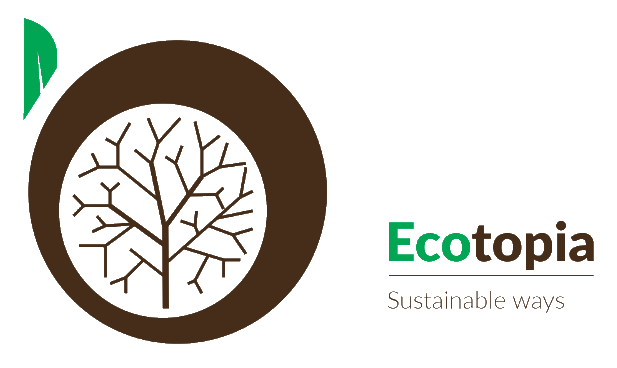 11. Doctor
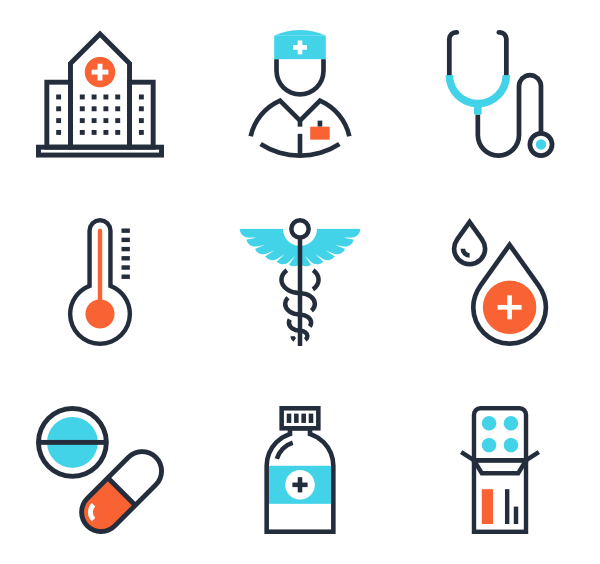 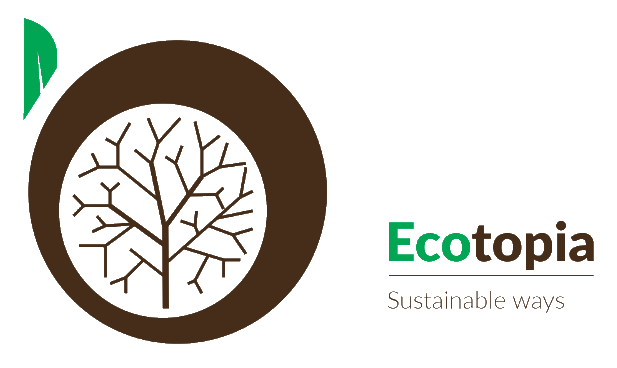 12. Nurse
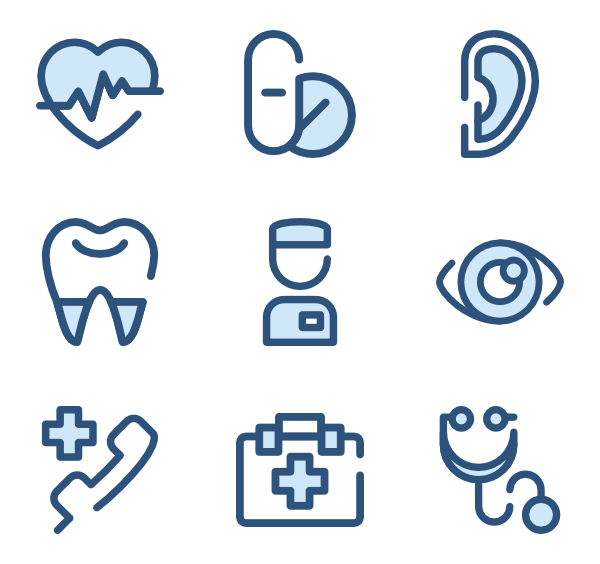 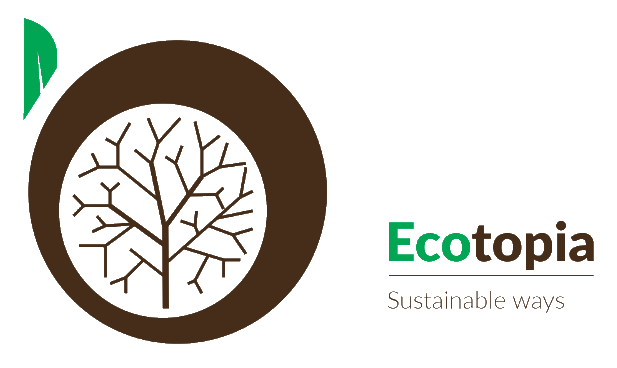 13. University Professor
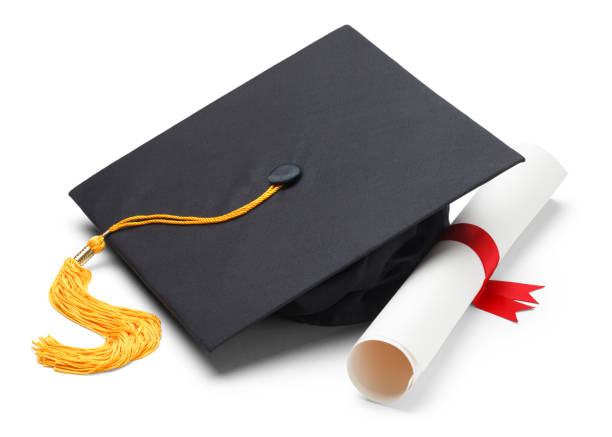 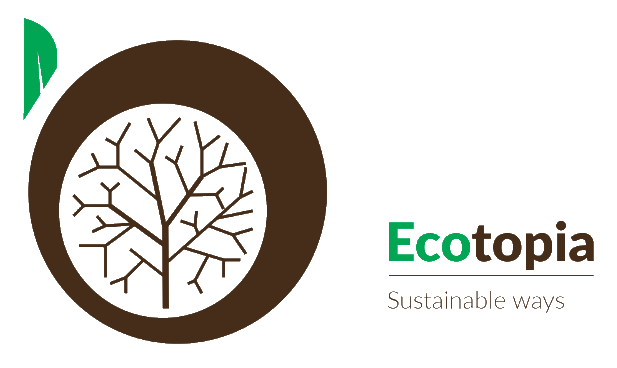 14. Scientist
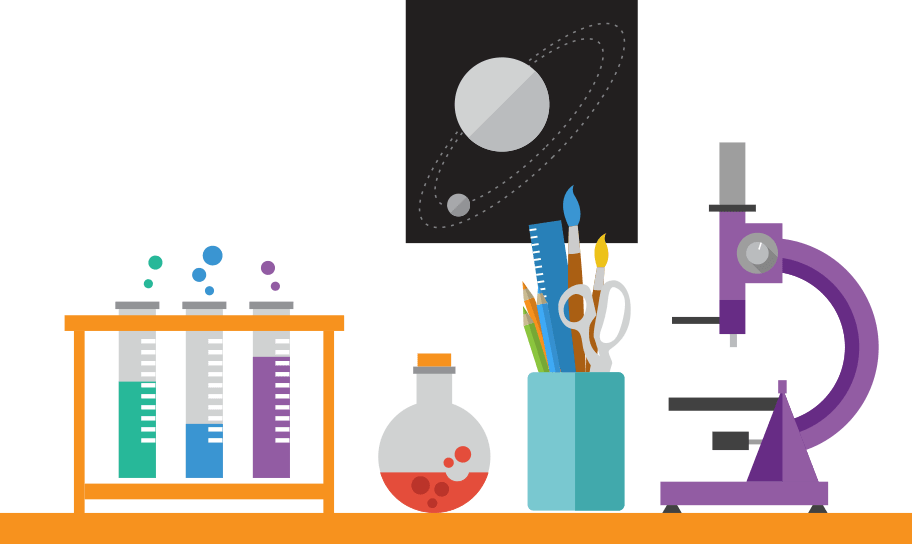 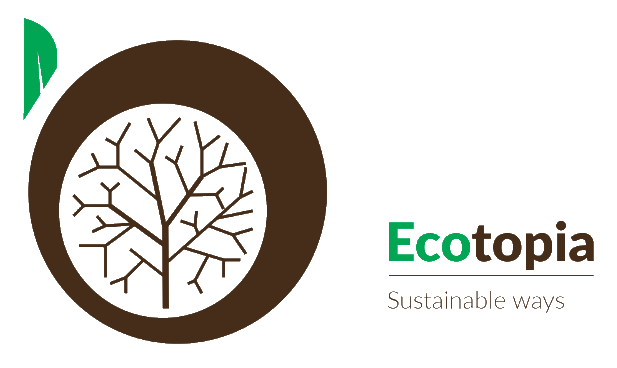 15. Driver
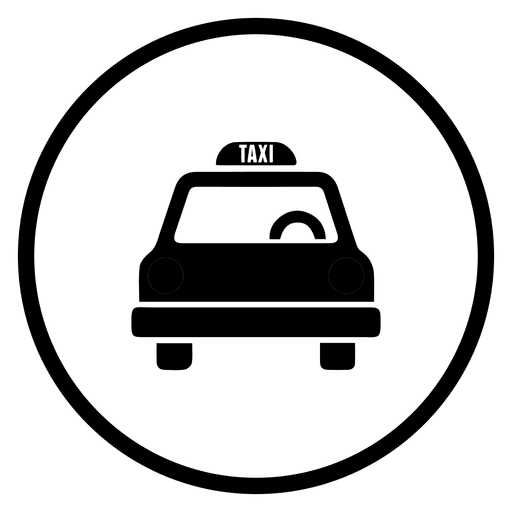 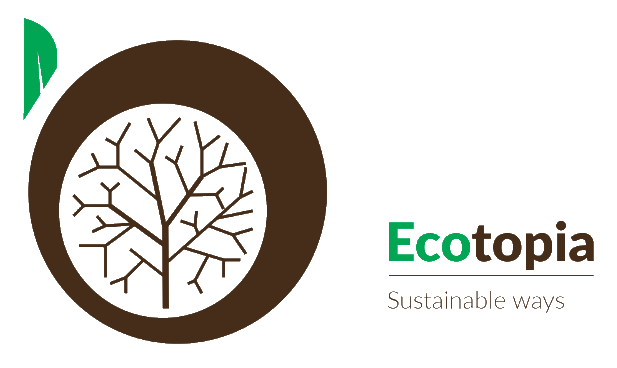 Words
Let’s count the answers on blackboard
Is there a difference between similar behavior and jobs?
If there is, how can we interpret that?
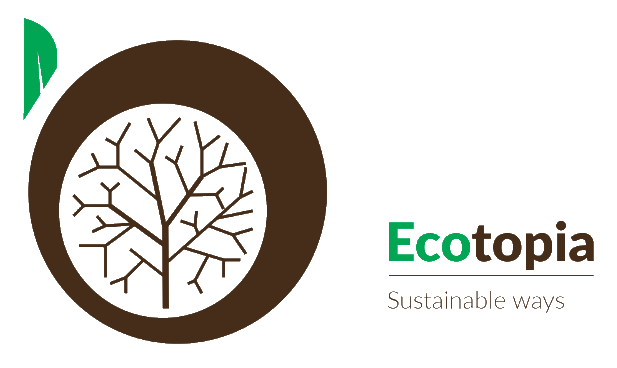 BASIC CONCEPTS: sex, gender, stereotype, prıvılege
Do you know…

Gender?
Sex?
Stereotype?
Privilege?
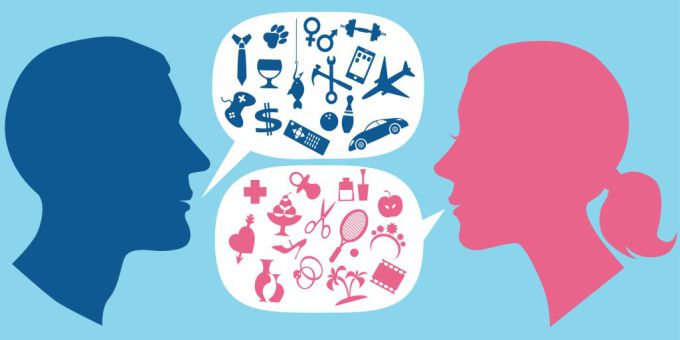 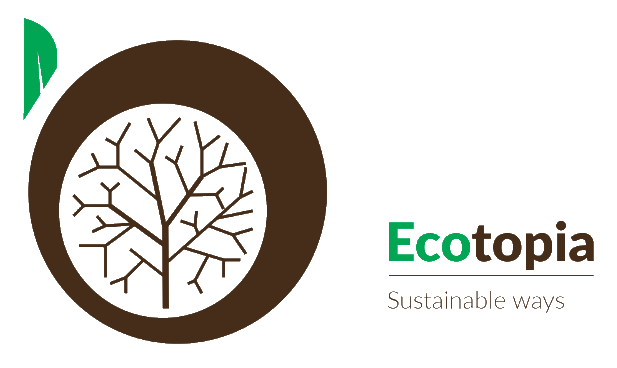 SEX
SEX TENDS TO RELATE TO BIOLOGICAL DIFFERENCES.
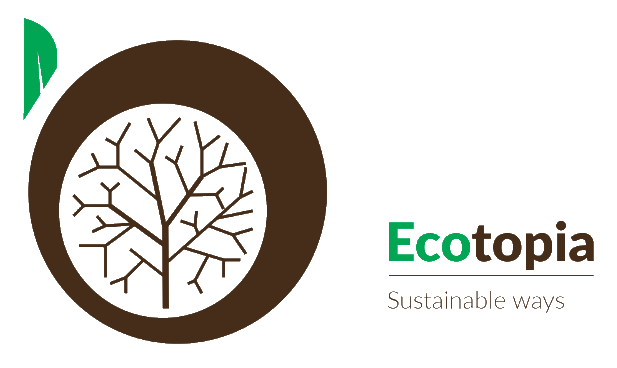 SEX
The concept of sex can be attributed to anatomical and physiological differences:

Hormones (testosterone, estrogen, and progesterone)
Chromosomes (XX, XY, X0, XXX, XXY…)
Genital organ differences
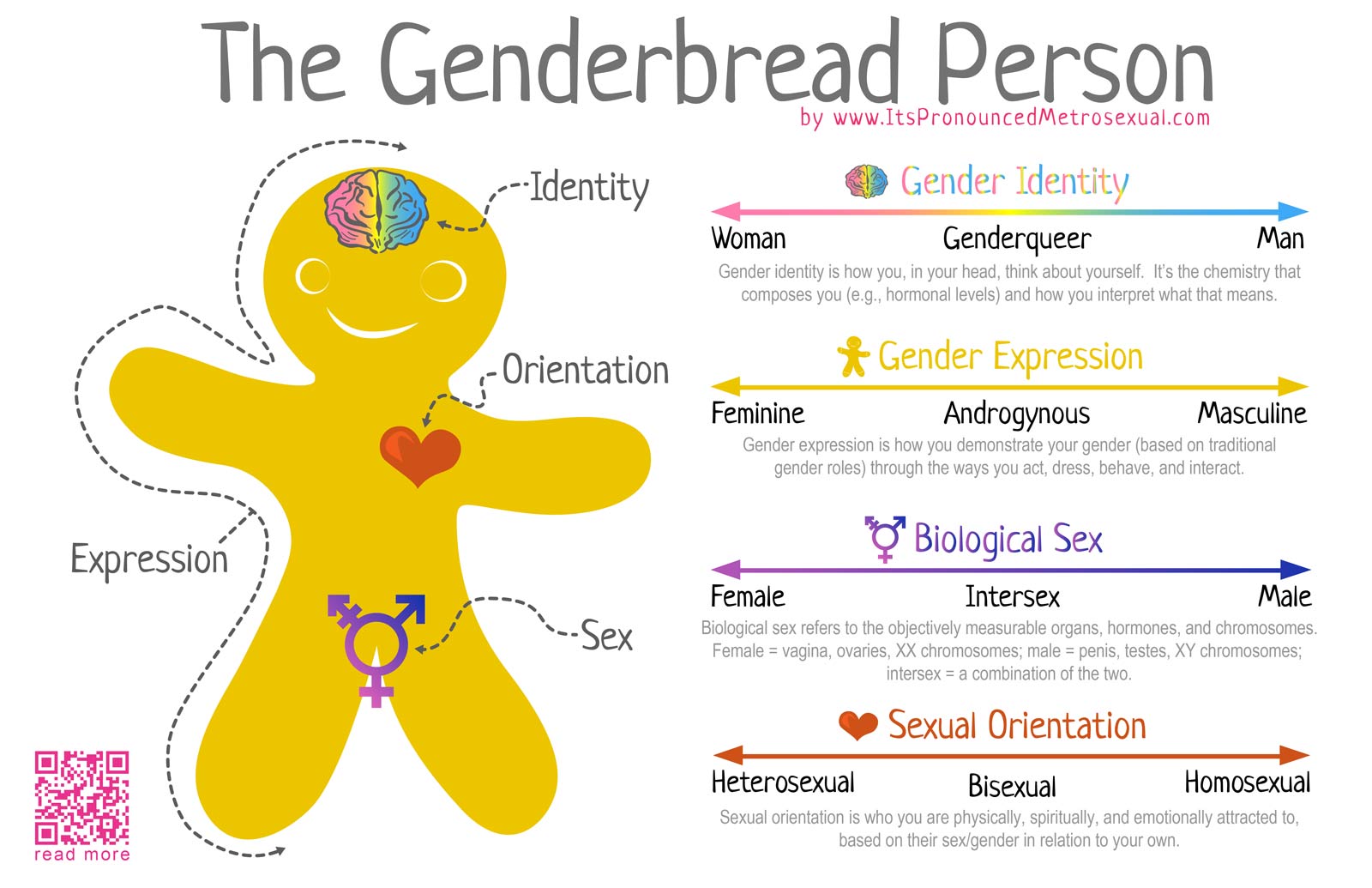 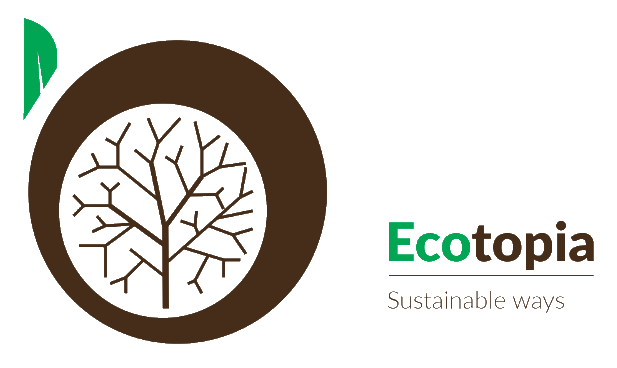 gender
World Health Organisation (WHO) defines the gender as: 

"Gender refers to the socially constructed characteristics of women and men, such as norms, roles, and relationships of and between groups of women and men. It varies from society to society and can be changed."
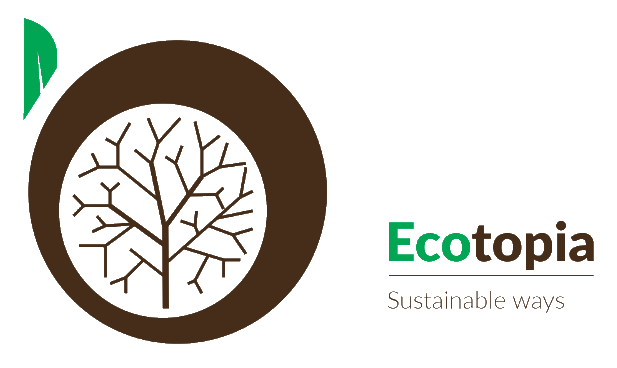 Gender
Gender and sex are different concepts.
Gender is socially & culturally constructed behaviors or attitudes which are assigned to biological sex.
Gender concept is channeled via:
- Education
- Family Interactions
- Friends / Peers
- Traditional and Social Media
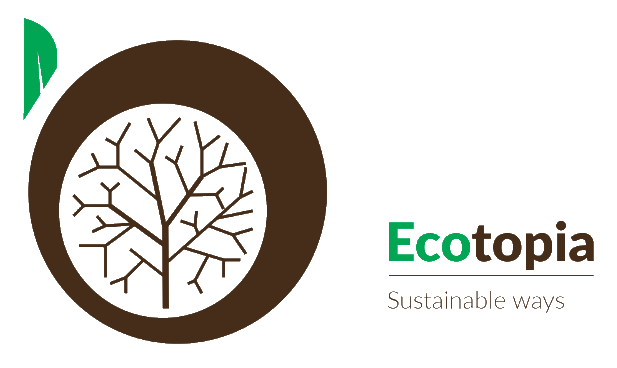 GENDER IS SOCIALLY AND CULTURALLY CONSTRUCTED? HOW?
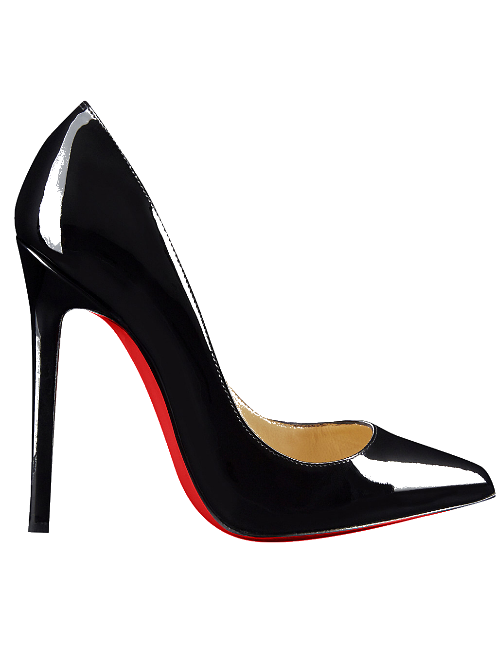 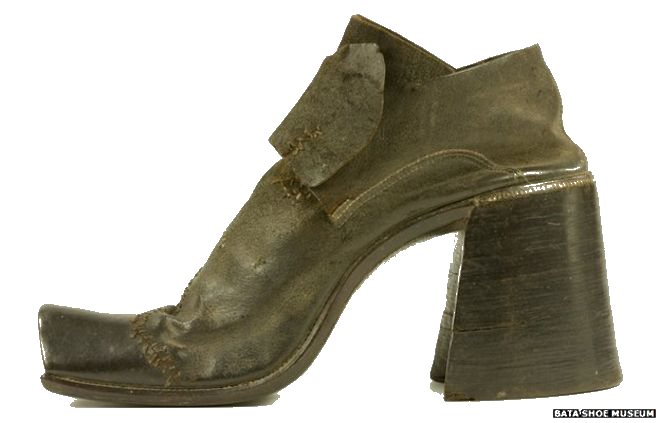 High-heels were manifactured initially for:

Upper-class men to use when hunting on horse
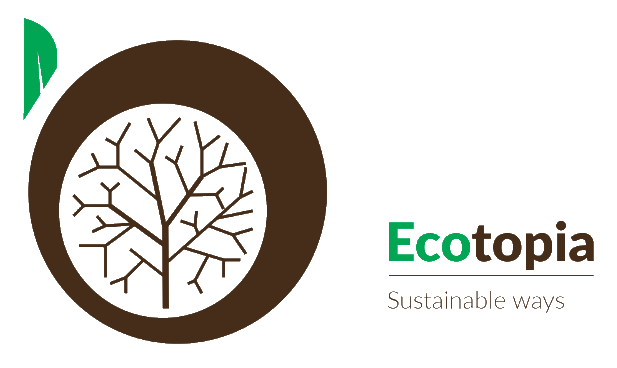 GENDER IS SOCIALLY AND CULTURALLY CONSTRUCTED? HOW?
Earnshaw's Infants' Department, published in 1918:

"The generally accepted rule is pink for the boys and blue for the girls. The reason is that pink, being a more decided and stronger color, is more suitable for the boy, while blue, which is more delicate and dainty, is prettier for the girl."
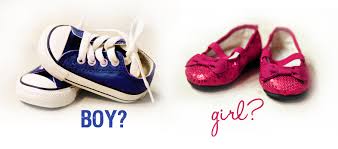 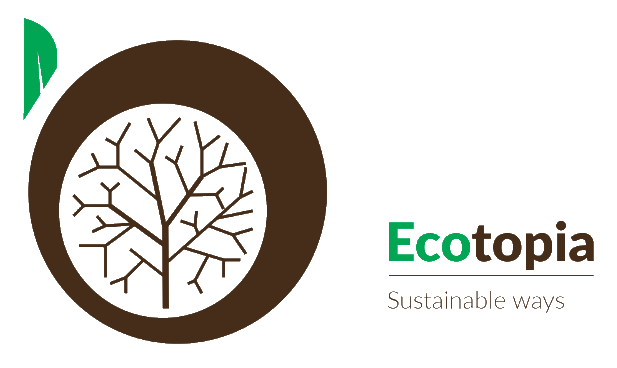 Video link: How do we change our behaviors according to gender perception?
Prıvılege
A right or immunity granted as a peculiar benefit, advantage, or favor.
(From Merriam Webster Online Dictionary)
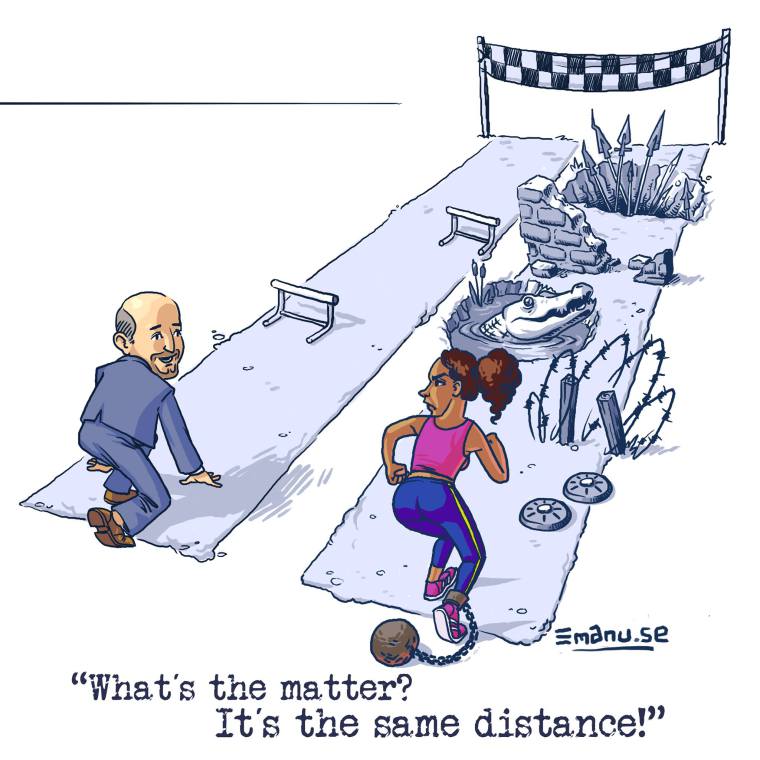 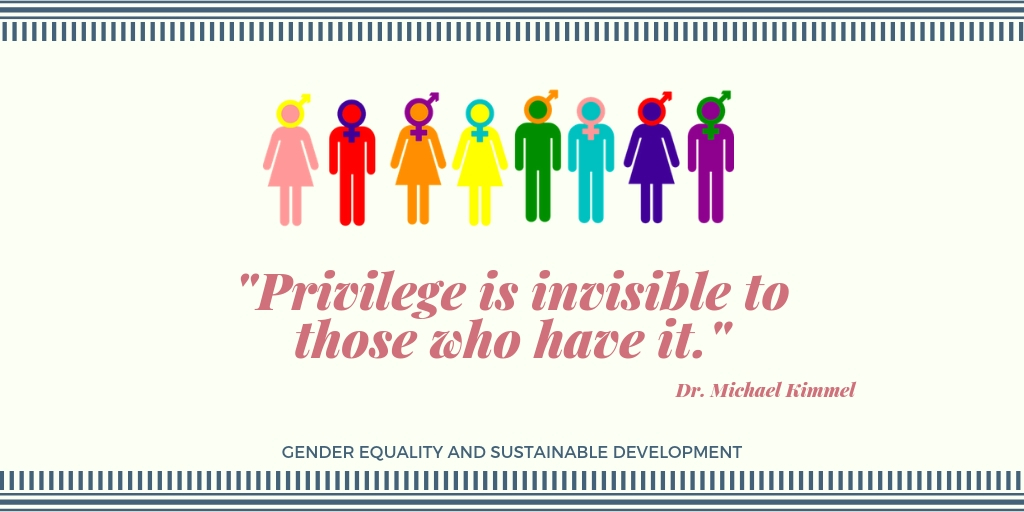 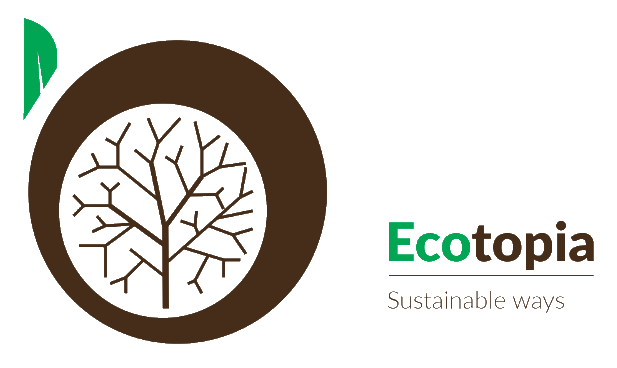 Stereotype: set of socıal assumptıons
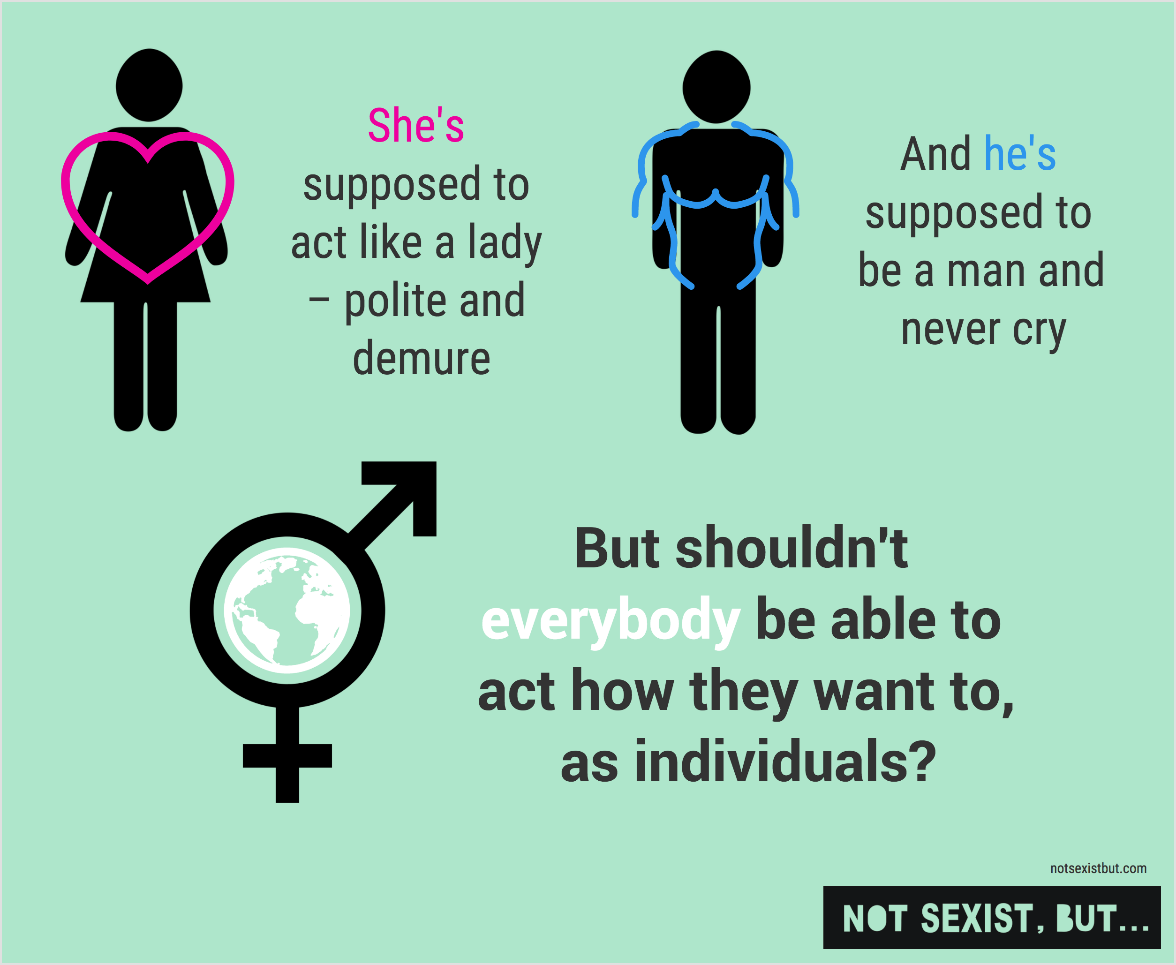 Gender stereotype: Social assumptions about gender identities which are held by society in general.
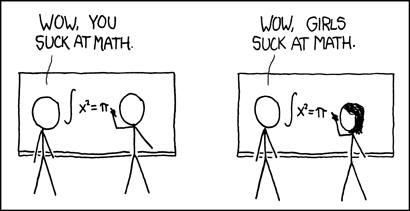 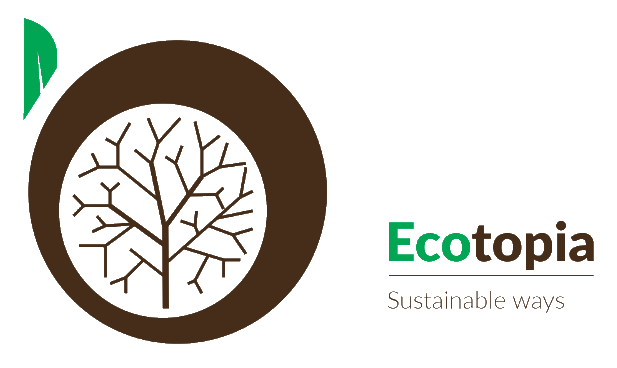 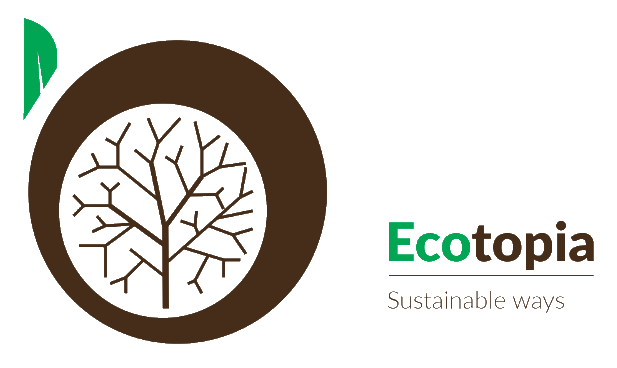 Women should smıle more, rıght?
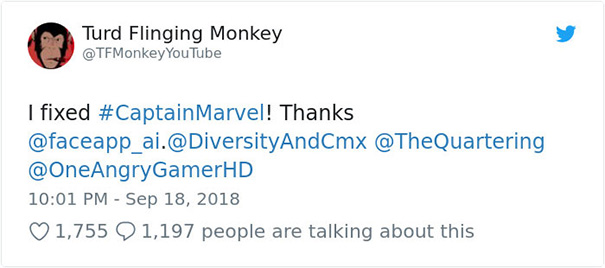 Hollywood Actress Brie Larson is the first female hero of Marvel universe (as ‘Captain Marvel’) was told to smile more by Twitter users.
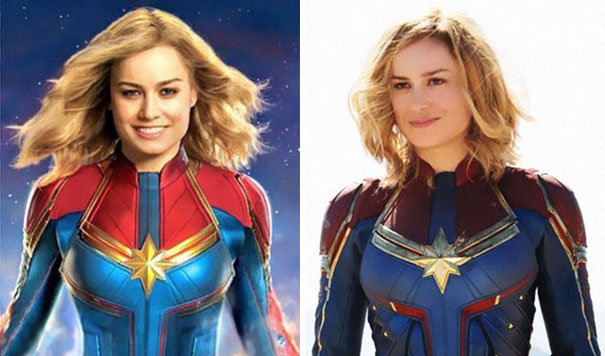 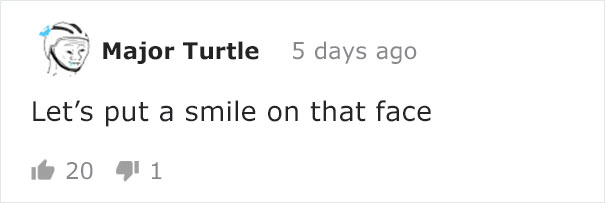 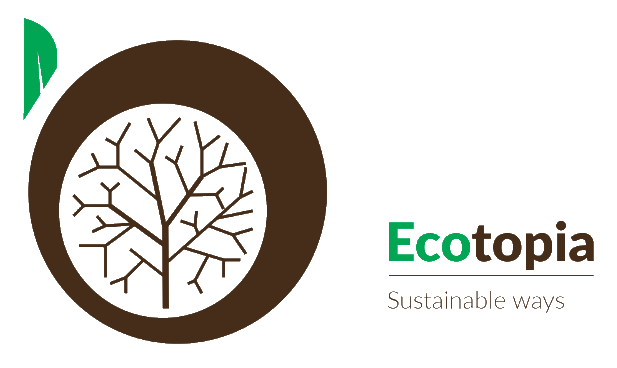 What ıf men smıle ın superhero posters?
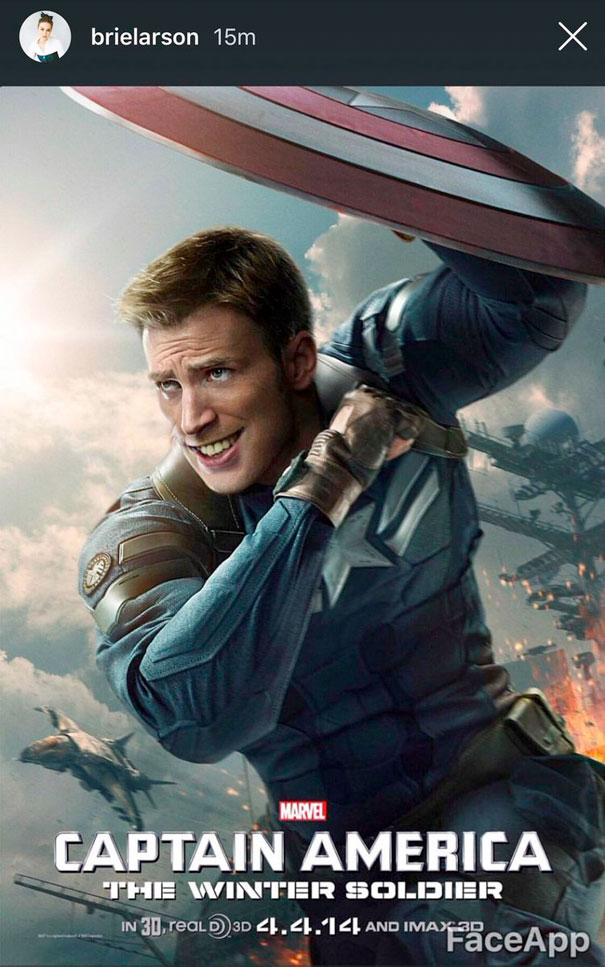 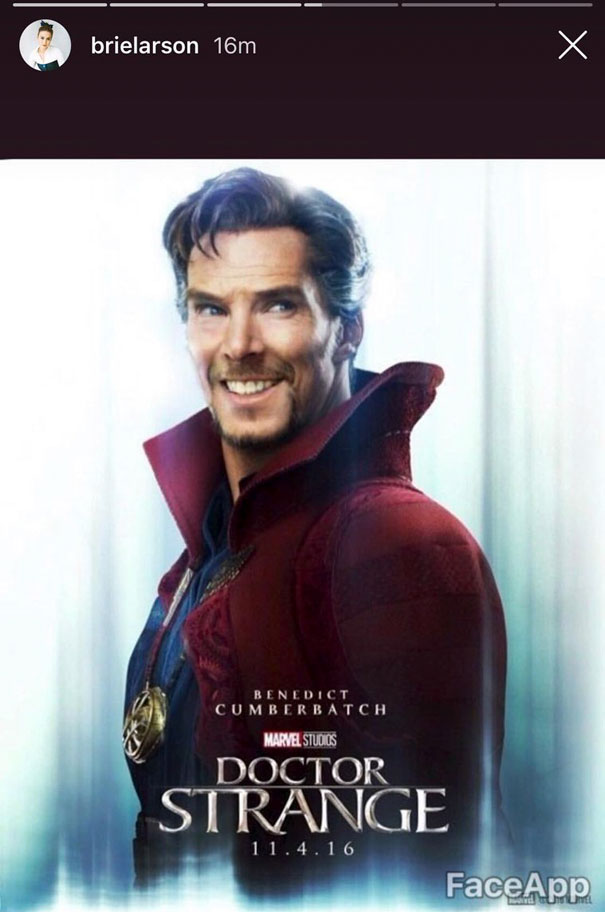 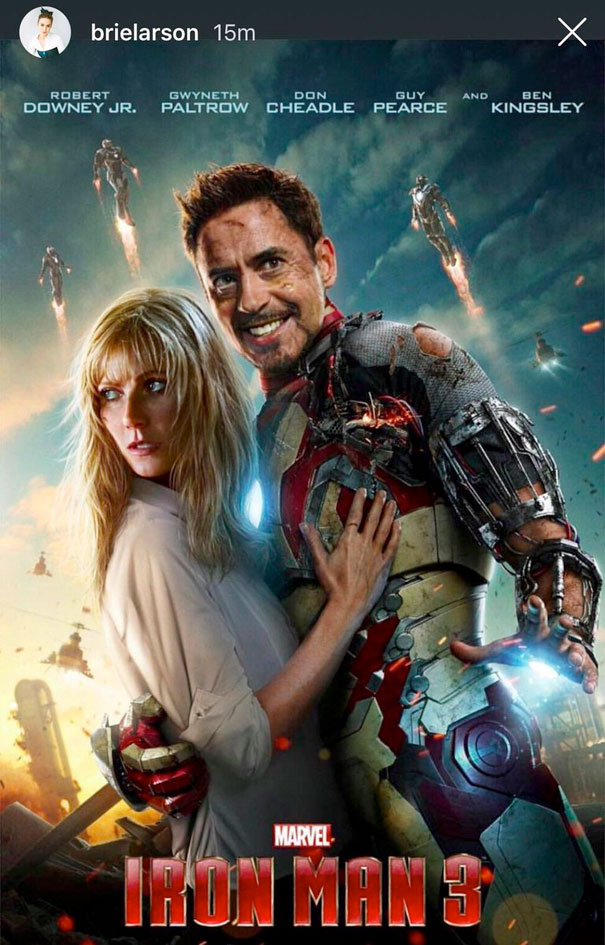 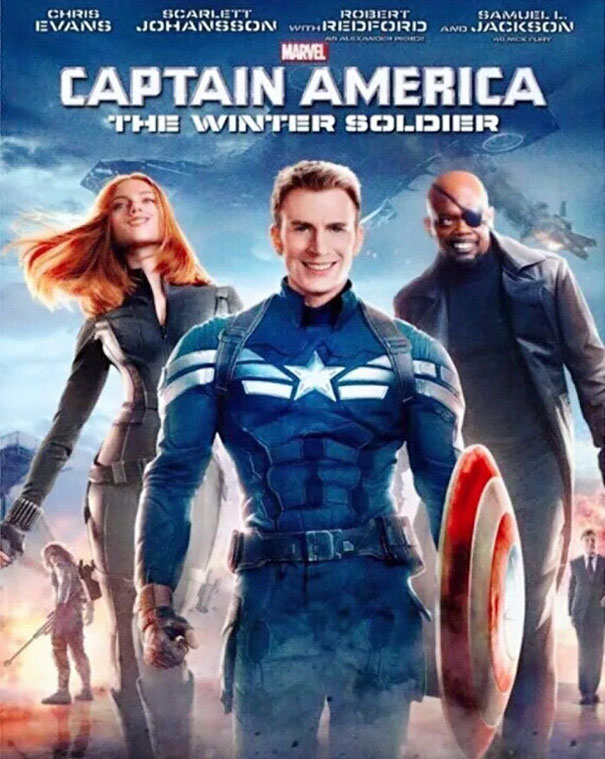 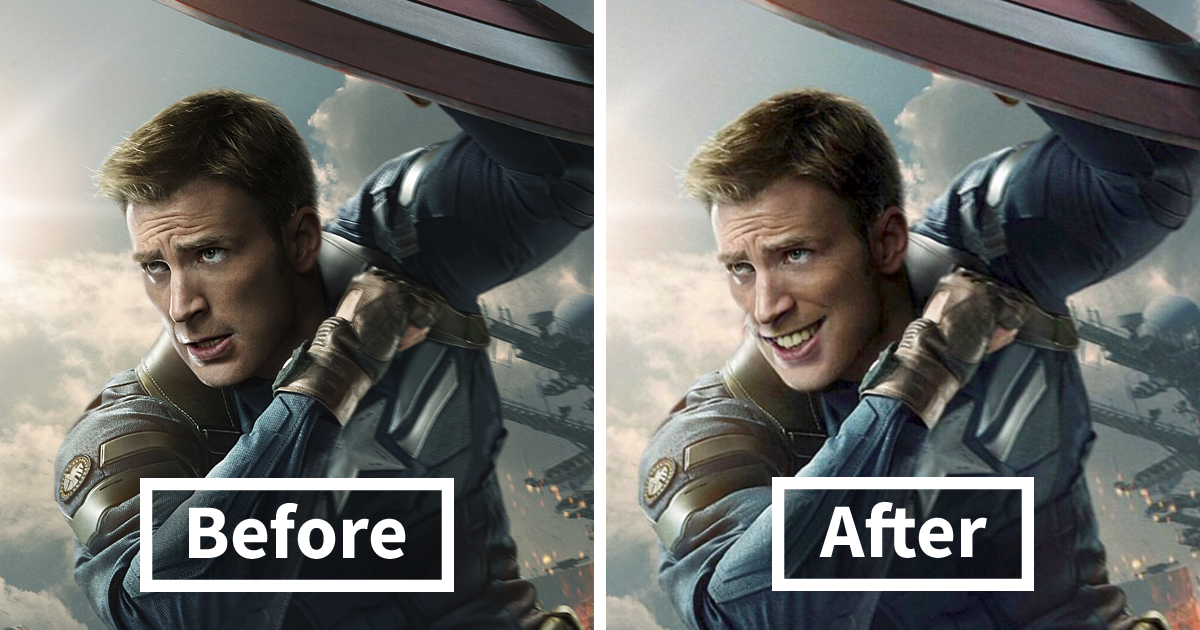 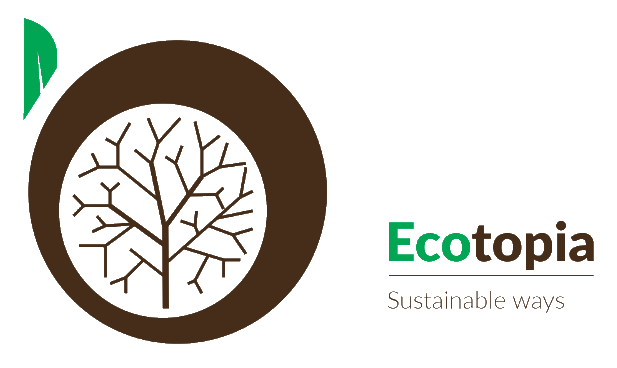 Let’s dıscuss
What do you think?

Producers or audience do not even ask for male actors to smile. But why women?

Is it because of stereotypical image of womenhood?
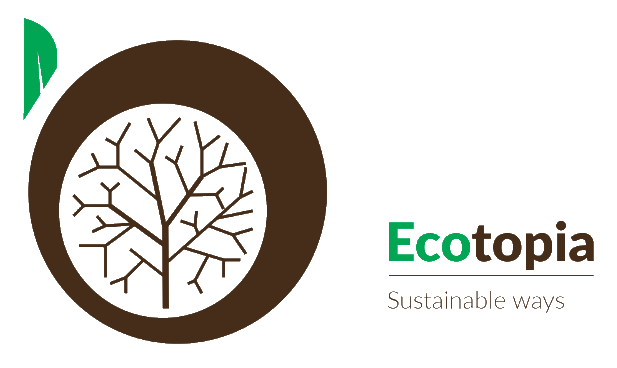 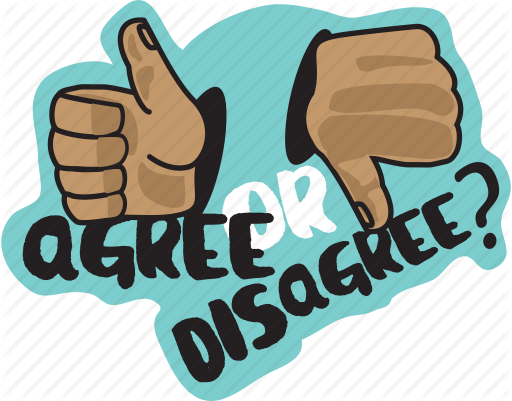 GAME TIME: AGREE/DISAGREE
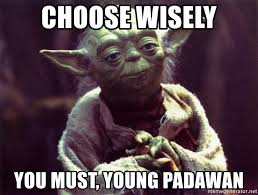 We are going to present you some sentences.

You will choose your side according to whether you agree or disagree.

You will move to the agree or disagree divided zone.
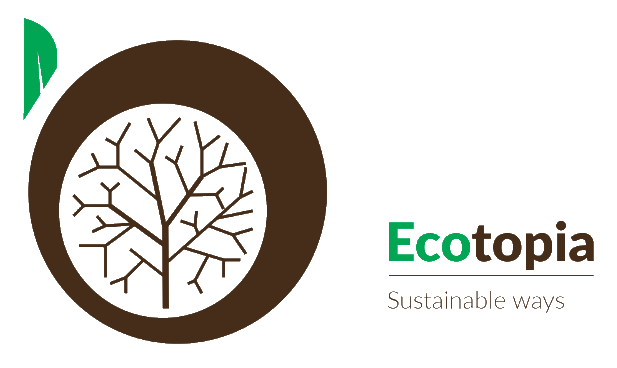 Sentence 1: Men work harder and longer hours than women.
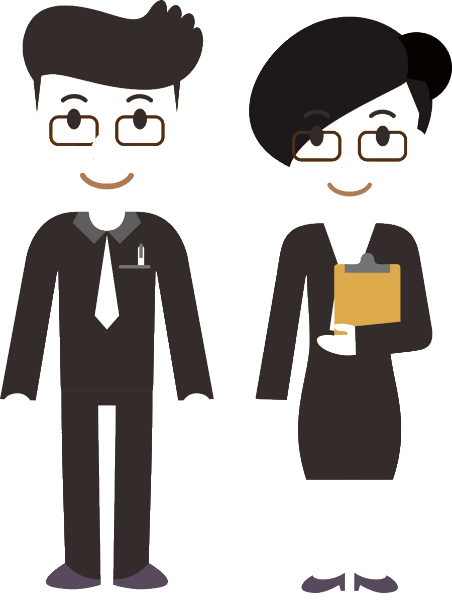 DISAGREE
AGREE
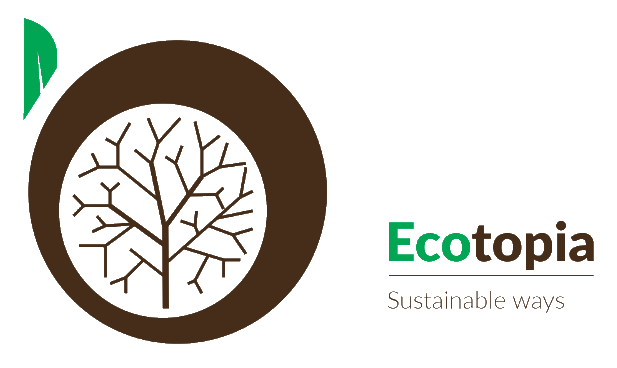 Sentence 2: Boys are better than gırls at maths
DISAGREE
AGREE
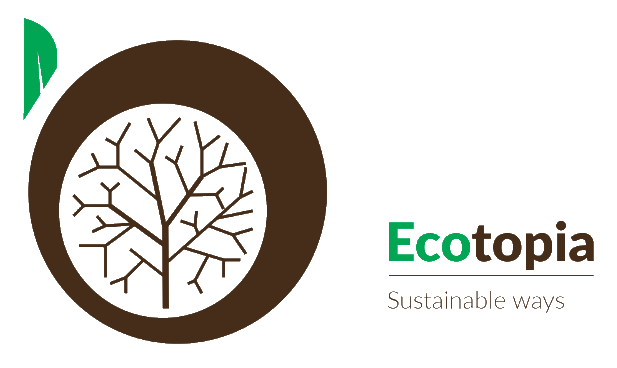 Sentence 3: Gırls do better at school than boys.
AGREE
DISAGREE
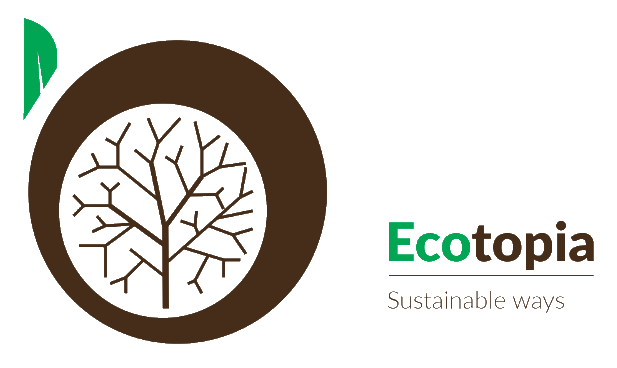 Sentence 4: There are some jobs that women are not able to do.
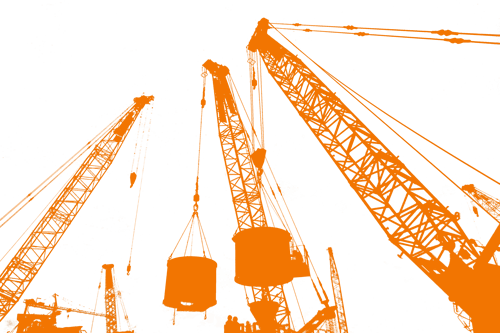 AGREE
DISAGREE
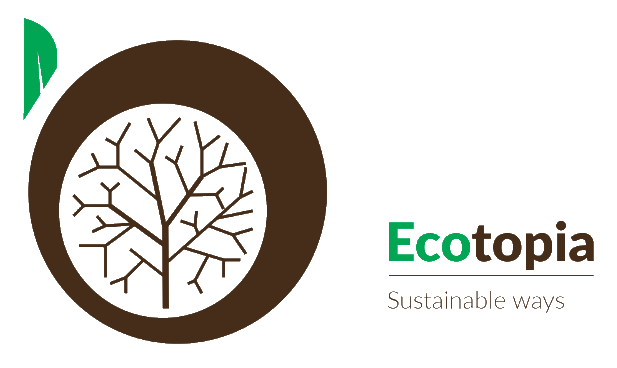 Sentence 5: We lıve ın the World whıch women and men are equal ın most of fıelds ( work, educatıon, housework)
AGREE
DISAGREE
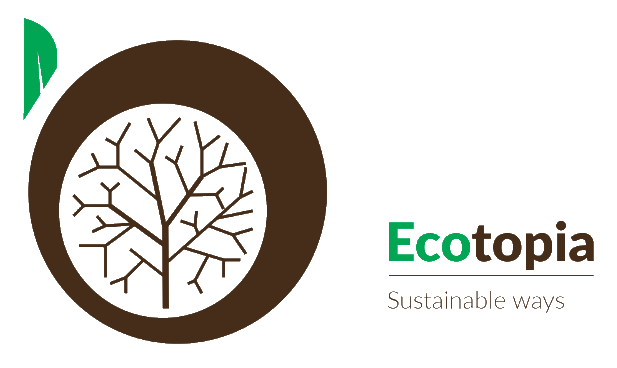 Let’s dıscuss
Let’s look at the sentence you replied.

«Men work harder and longer than women.»

This graph shows the domestic work done by female and males.
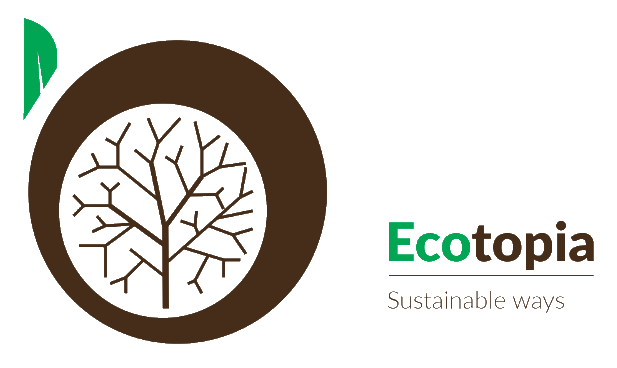 Let’s dıscuss
Let’s look at the sentence you replied.

«Men work harder and longer than women.»

This graph shows the domestic + professional work done by female and males.
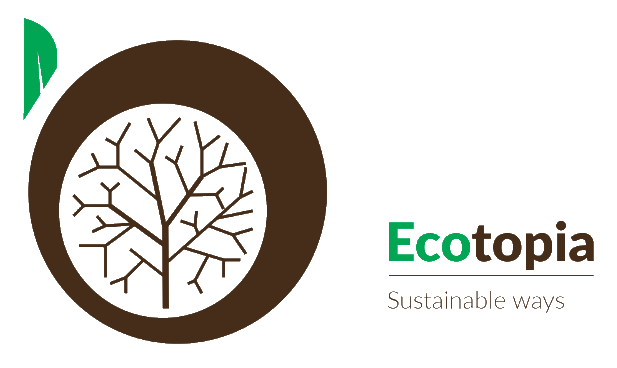 Can you guess the country?
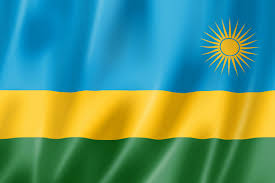 World Economic Forum Global Gender Gap Index Top 5:
1)Iceland
2) Norway
3) Finland
4) Hint: This is not a European Country.
5) Sweden
Click: Online Access for GGGR of WEF (2017)
Is wage gap an ıssue of underdeveloped countrıes?
What is so special about Rwanda?
Women in ministerial jobs.
61% of the parliment is women!
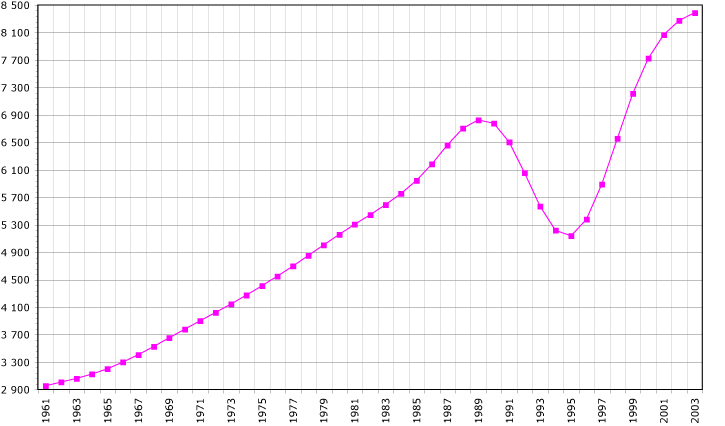 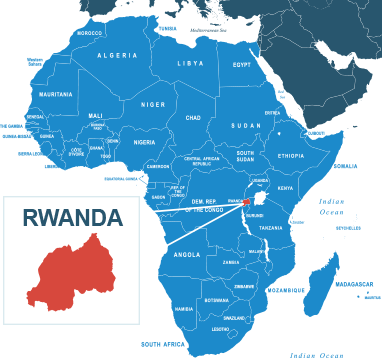 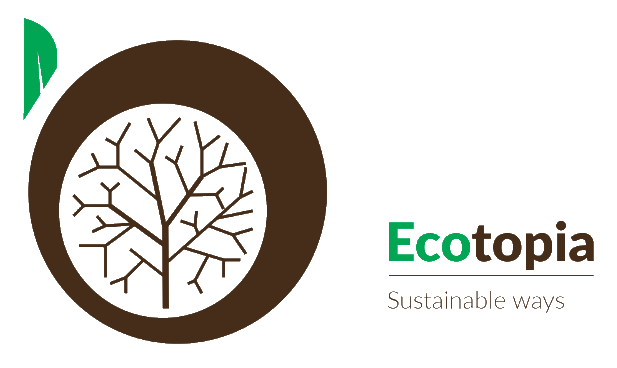 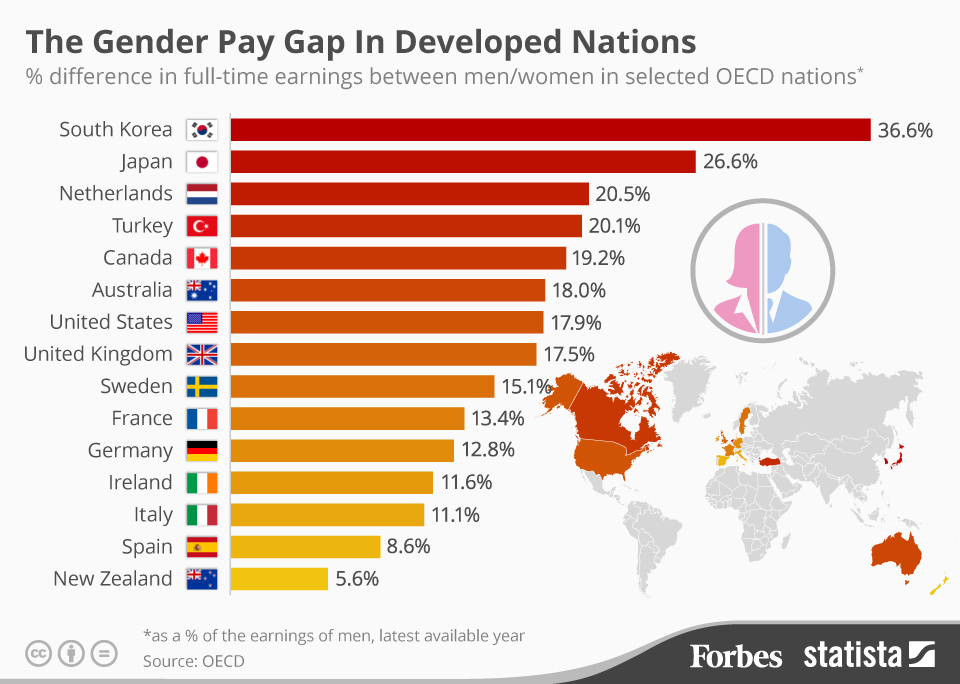 Let’s dıscuss
Surprise!
Video link: What do these kids understand that your boss doesn’t?
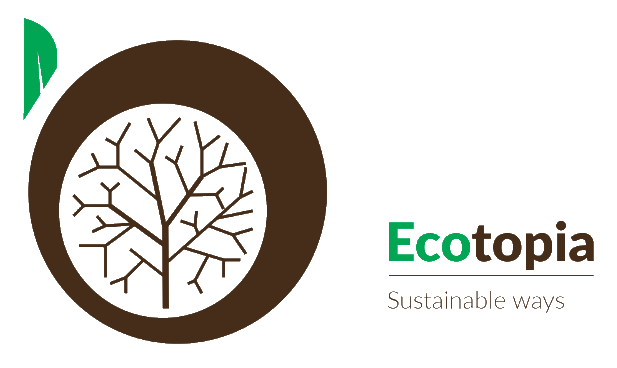 Let’s contınue wıth basıc concepts
Sustain: to maintain, continue, protect.
Sustainability: the quality of causing little or no damage to the environment and therefore able to continue for a long time.(Cambridge Advanced Learner's Dictionary & Thesaurus)

Development:  The growth, or the act / process or result of an ongoing activity.
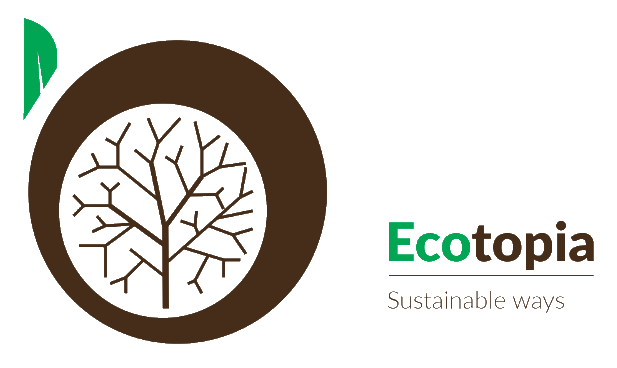 Sustaınable development
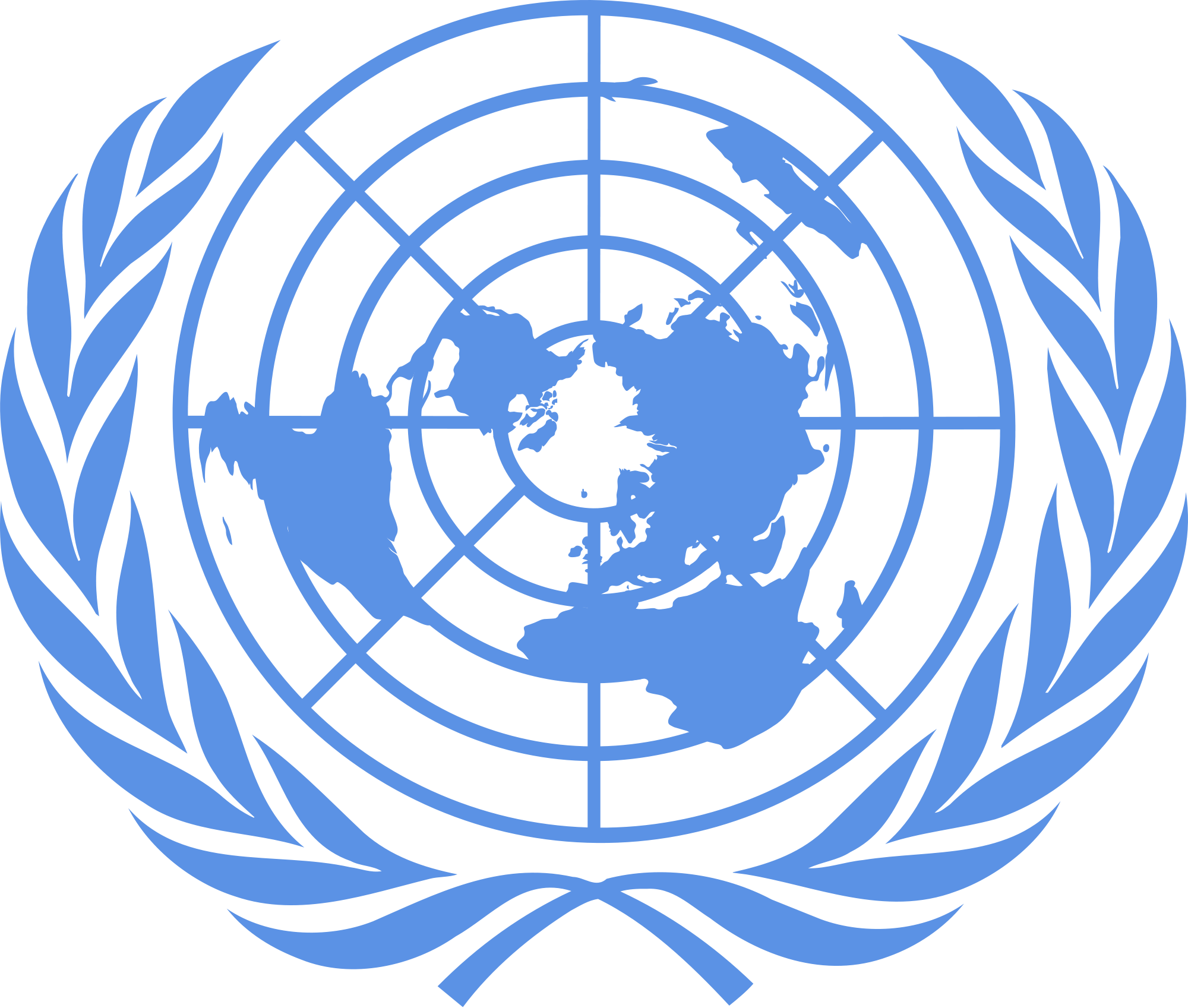 "Sustainable development is development that meets the needs of the present without compromising the ability of future generations to meet their own needs."
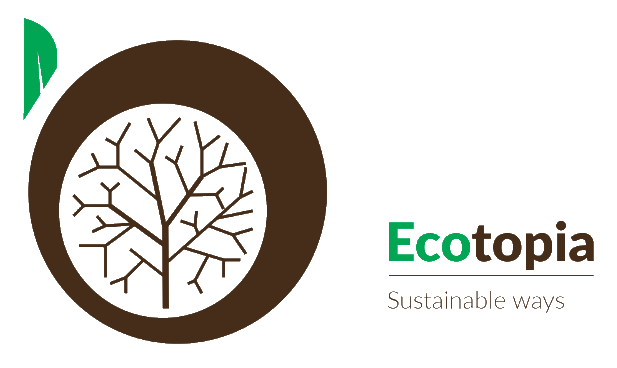 Sustaınable development
United Nations (UN) set the goals to be achieved for sustainable development until 2030.

One of the goals is achieving gender equality.
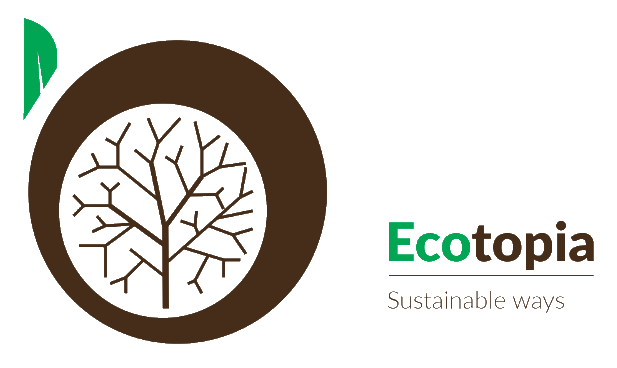 But why do we need to know all of these to learn about and achıeve sustaınable development?
Why do we need SD ?
To protect the world’s natural resources
To achieve social equality and solidarity
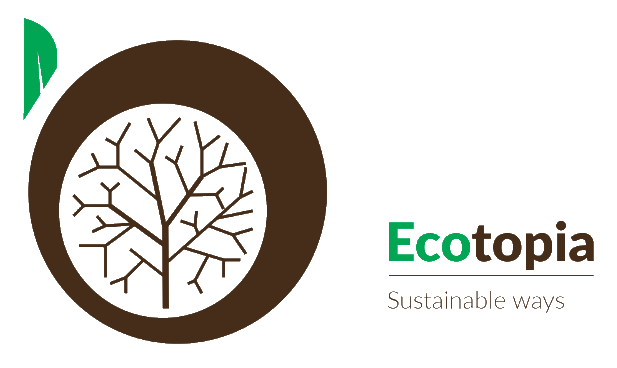 Gender equalıty as a Sustaınable development goal
Why should we promote gender equality for SD:
Equality between women and men - equal rights, opportunities and responsibilities – is a matter of human rights and social justice. Greater equality between women and men is also a precondition for (and effective indicator of) sustainable people-centred development. The perceptions, interests, needs and priorities of both women and men must be taken into consideration not only as a matter of social justice but because they are necessary to enrich development processes”
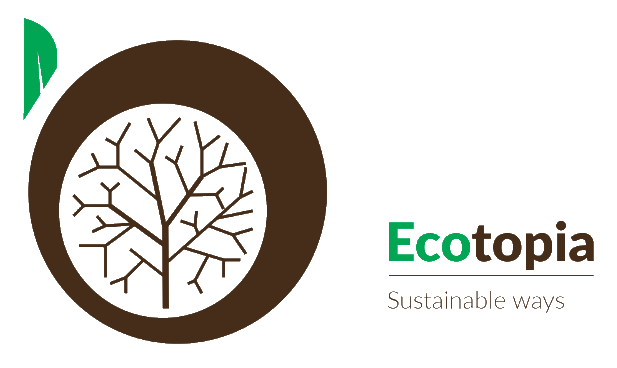 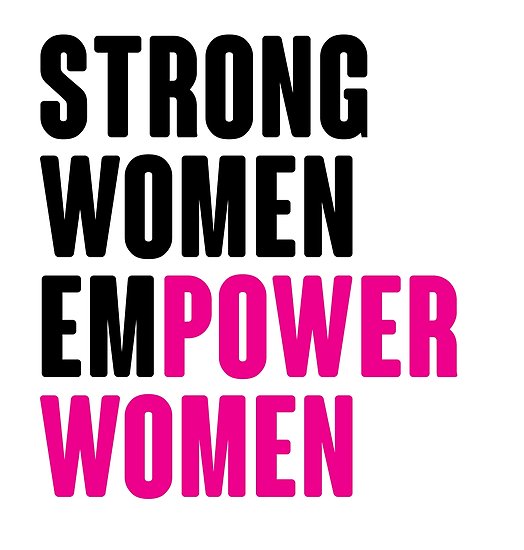 Gettıng a solutıon: EMPOWERING WOMEN
First, be informed about these topics, you already started to learn today 

Why do we need to empower women?
‘’Women have a vital role in environmental management and development. Their full participation is therefore essential to achieve sustainable development”
 	(Principle 20, Rio Declaration)
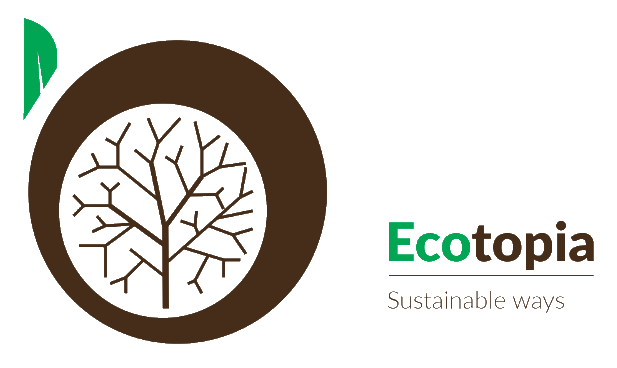 Video Link: Gender equality means empowering women and girls
Questıons?
THANK YOU FOR LISTENING 
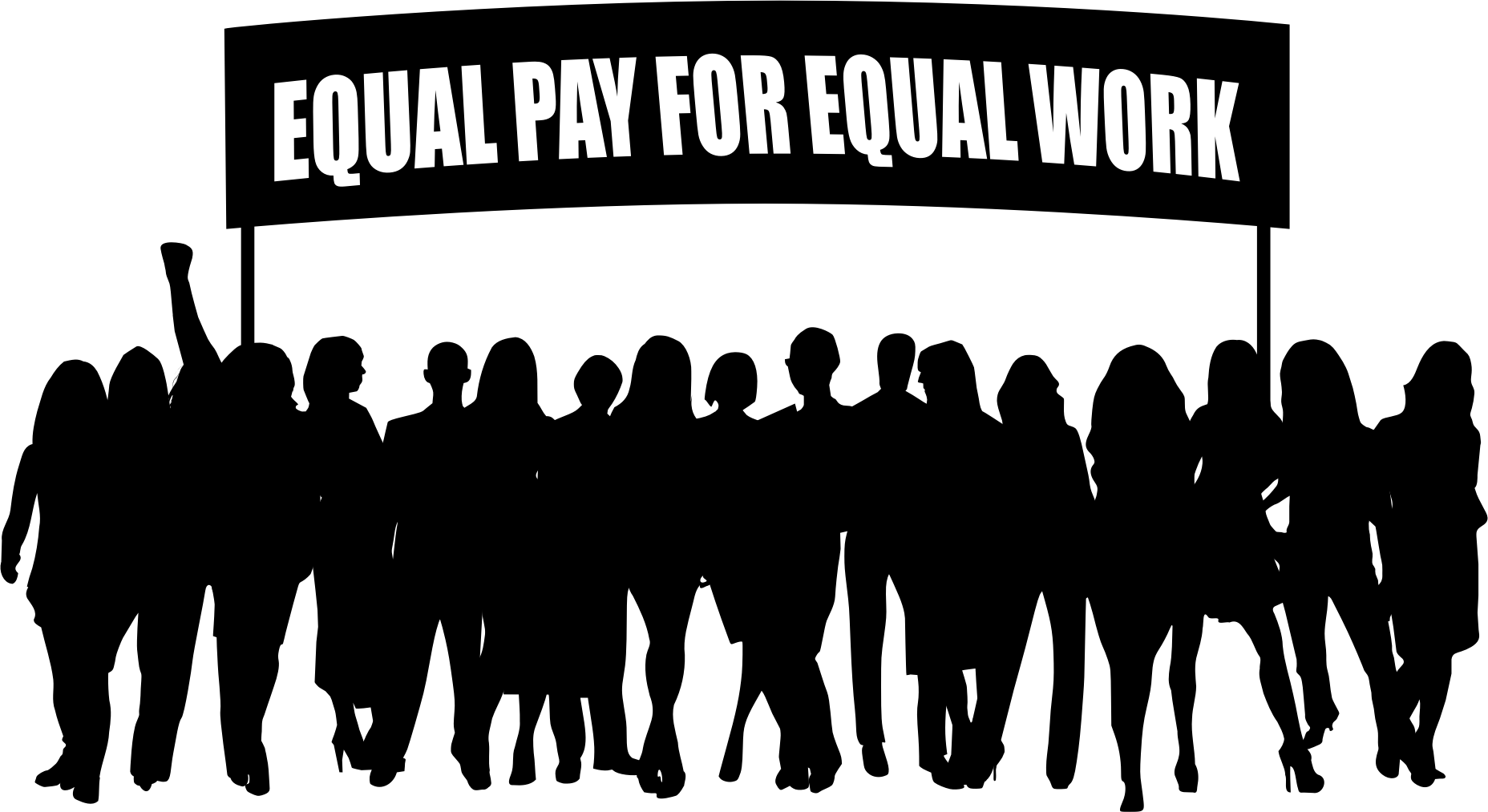 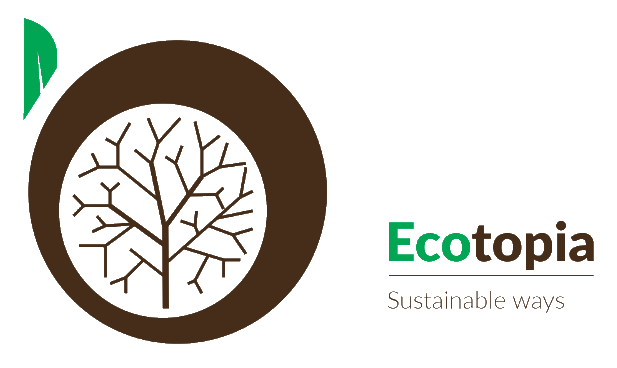